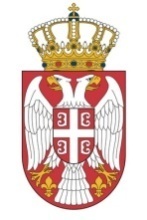 Republic of Serbia 
Fiscal Council
ASSESSMENT OF THE BILL AMENDING THE LAW ON THE 2014 BUDGET OF THE REPUBLIC OF SERBIA
27 October 2014
Basic Findings
Large fiscal deficit of about RSD 300 billion
Only RSD 225 billion is presented in the revised budget
Budget expenditures seem to be under control, but only at first glance
The “savings” actually come from the inefficient execution of public investments and from not solving the problems of enterprises in restructuring
Revenues are significantly reduced compared to the plan
Mostly due to objective circumstances – inflation, economic growth and formal employment were lower than expected 
However, planned revenues from combating shadow economy are lacking
 Pension and salary cuts were inevitable
The wage bill reduced by about 10%, and the pension fund reduced by 5% (despite a relatively sharp reduction in the above-average pensions)
The savings of EUR 400 million; nearly EUR 2 billion needed in the next three years – it will be a huge challenge
2
Deficit is Larger than Presented
The actual deficit exceeds the amount of RSD 225 billion, presented in the revised budget, by about RSD 80 billion
Not included: "below the line" expenditures for public and big state-owned enterprises and banks (about RSD 60 billion) 
Project loans (Azerbaijan and China) amounting to about RSD 20 billion
All state expenditures must be transparently included in the budget and deficit 
How much is given to each enterprise and on what basis?
The budget should realistically reflect the actual (adverse) situation of public finances and the amounts spent on state-owned and public enterprises
This would put The National Assembly in a position to discuss also these budget expenditures (which is now not the case) 
More detailed recommendations on budgeting are in preparation by the Fiscal Council
3
State-Owned Enterprises Large and Growing Budget Expenditure
The largest allocations from the state budget is for Srbijagas – about EUR 230 million in 2014
Direct state subsidy – EUR 75 million 
Repayment of due guarantees - EUR 150 million
On top of all that, a state guarantee for new borrowing (EUR 160 million) has been approved; it is a future expenditure for the state 
Other "below the line" costs are for the repayment of debts of Galenika, Zelezara Smederevo, former ЈАТ
Budget expenditure and recapitalisation of Dunav osiguranje (Dunav insurance), Postanska stedionica (Postal Savings Bank) – these are indirect state subsidies 
Poor performance of EPS is currently the biggest threat to public finances
Too big to fail. Too big to be saved by the state.
It is necessary to start solving the problems of public and state-owned enterprises systematically and decisively – otherwise, all other sacrifice is futile
4
Salary and Pension Cuts – Fiscal Policy Shift?
It was inevitable – without pension and salary cuts it is not possible to avoid crisis
By far the largest state spending category, its adjustment is essential for reducing deficit in 2015
Structural problem – economy is unable to finance them
It should have been done a year ago (probably even earlier), but it was avoided/postponed
Instead of that, at the end of 2013:
Badly-conceived solidarity tax was introduced – narrowly set, great progressivity, but small savings (the Fiscal Council proposed a different solution) 
Pensions were excluded
10% salary cuts were announced in the Prime Minister’s expose at the end of April
5
Good Salary-Cutting Model
Salaries will be linearly reduced by 10% (excluding a small number of salaries bellow RSD 25,000) 
Linear reduction is a fair and efficient way to reduce salaries
Achieved fiscal savings are tangible
Solidarity tax is abolished and the salary scales are not affected (the surgeon/typist salary ratio remains unchanged) 
It is positive that salary cuts apply also to public enterprises and other parts of public sector
They usually have higher salaries and more benefits than both the private sector and the rest of the public sector
This is, however, only the first step towards introducing a sustainable system of public sector salaries
Employment downsizing, reform of pay grades, etc.
6
Pension Cuts are Necessary; Reduction and Amount of Savings are Questionable
The government has opted for progressive pension cuts 
Pension amounts over RSD 25,000 will be reduced by 22%, and pension amounts over 40,000 by 25% (sharp progression)
Over 60% pensioners are completely excluded because of the threshold
This method of pension cuts has a great cost
Despite the sharp progression, the pension fund is reduced only by 5% – this is insufficient. 
Would it be better and fairer to reduce all pensions by 5%?
After these cuts, spending on pensions still remains above the sustainable level
Good pension reform law has been adopted this summer – it will help keep costs under control in the long run.
However, demographic trends are unfavourable.
7
Annual Savings from Salary and Pension Cuts are About EUR 400 Million
Approximately half of the savings comes from salaries, and half from pensions
Reduced salaries of direct budget users (RSD 25 billion), public enterprises and other state entities (RSD 10 billion), abolition of solidarity tax (- RSD 10 billion)
Progressive pension  cuts (RSD 25 billion)
In fact, a much bigger burden is on salaries, because the budget spending on pensions is significantly higher
It is necessary to save nearly EUR 2 billion in the next three years, and we have saved EUR 400 million from by far the biggest budget expenditure item
This will be a huge challenge for the government in the coming years
8
Expenditures in the Revised Budget
Expenditures in the revised budget have increased by about RSD 9 billion
Combination of unplanned expenses, savings and smaller expenditures on certain items

Smaller expenditures in the revised budget:
Privatisation has not been completed, and therefore the severance was not paid to employees (RSD 15 billion) – this is next year’s expense
Salaries were controlled, now they are reduced, and they were poorly budgeted to begin with (8 billion, out of which 2 billion from reduction)
Low and poorly executed public investment (4 billion) - bad for economic growth
According to our estimates, expenditures may be even less than in the (original) budget
Primarily due to the low level of investment execution
9
Three Major Groups of New Expenditures
1. New and unplanned expenditures, RSD 20 billion
А. 	Subsidies that should not have been paid – cost of inefficient and unreformed state
B. 	New projects

2. Unforeseeable expenditures, RSD 9 billion
Force majeure

3. Poor initial budgeting, 12 billion
Failures of the previous Government Ministries
10
Increased Expenditures in the Revised Budget
New and unplanned expenditures

Subsidy for Srbijagas, RSD 9 billion
Subsidy for GSP Beograd, 2 billion
The Republic of Serbia should not finance local enterprises
Subsidy for state-owned enterprises: Resavica, RTS, Ski Resorts of Serbia, 2.5 billion
Proof that subsidies are hard to cut
Subsidy for private enterprises 1.6 billion
Encouraging investments; will it be higher  next year?
Fines and damage compensations, 5.5 billion (a total of 10 billion)
Penalties "have consumed" the effects of solidarity tax and made the savings pointless
Bridging of service periods for the employees of enterprises in restructuring, 0.8 billion
Belgrade Waterfront, 0.5 billion
What will be the total amount? New projects should be undertaken carefully and with sound cost benefit analysis.
11
2. Unforeseeable expenditures
Floods, RSD 7 billion
4.5 billion covered by donations
Elections, RSD 2 billion

3. Poor initial budgeting
Payment to banks for subsidised loans, RSD 8 billion
Despite being known, it was not included in the budget
Payment of arrears to recyclers, 1.6 billion
… and this is still not all of what is owed
Expenses for the establishment of mandatory oil reserves, 1.5 billion
Cost of energy-protected customers, 1 billion
We warned about this a year and a half ago
12
Budget Revenues
Revenue shortfall of about RSD 35 billion
VAT shortfall of over 30 billion
Excise tax shortfall of about RSD 15 billion
Corporate profit tax exceeded the plan by 8 billion

Public misconceptions about the revenue shortfall
The increase in the VAT rate has not given results.
Fiscal consolidation is counterproductive.
13
Causes of Revenue Shortfall
20 billion less revenue due to the changed macroeconomic environment 
Inflation of 2.5% instead of the expected 5.5%
1% drop in GDP instead of 1% growth

Level of VAT collection remains unchanged
2% fall in consumption, inflation of 2%
Increase in the VAT rate by about 5% in 2013
Increase in the revenue from VAT (also) by about 5%
> VAT collection properly follows the economic trends
14
Causes of Revenue Shortfall - 2
Overoptimistic budgeting counted in 16 billion of additional revenue from shadow economy
There have been no systemic measures to make this happen
We have warned about this
Positive results in excise revenue from oil, but a much greater fall in excise from tobacco
We are still waiting to see the effects of combating shadow economy
Higher corporate profit tax is the result of accounting practices
Formal increase in corporate profits due to the real appreciation of the dinar in 2013
15
GDP Revision and Fiscal Indicators
In October, the Statistical Office of the Republic of Serbia revised upward the level of nominal GDP by 7% on average for the period 1997 - 2013
1% due to the upgrading to a new methodology (ESA 2010) and 6% due to a better coverage of shadow economy, and inclusion of illegal activities.
 Changes in GDP affect the values ​​of the most important public finance indicators - public debt-to-GDP ratio and budget deficit
  As a result, debt-to-GDP ratio has decreased: from 73% to about 68% of GDP
The public debt-to-GDP ratio is reduced, but the debt continues to grow: debt increased by about EUR 2 billion in 2014.
 Similarly, the deficit will be about 7.6% of GDP instead of expected 8.5%
Decrease due to GDP revision, but also due to the revision of budget.
16